Protection of the nature
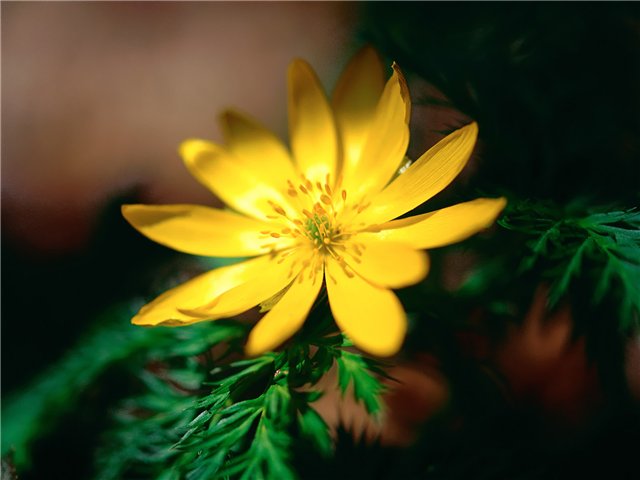 If we cut down fewer forests, the air would be clean and fresh.
Never drop litter
We live among litter and wastes which we have created ourselves.
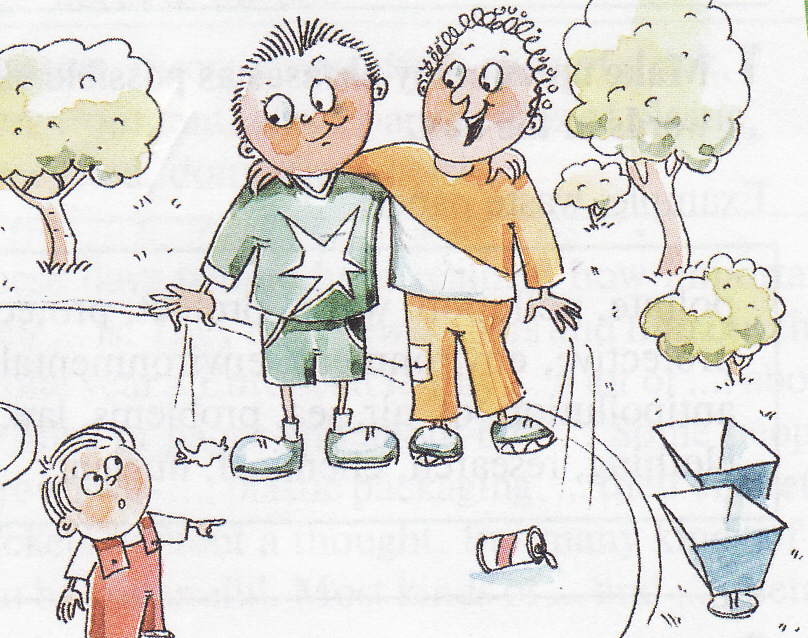 If we were clever and careful, we wouldn’t live among litter and waste.
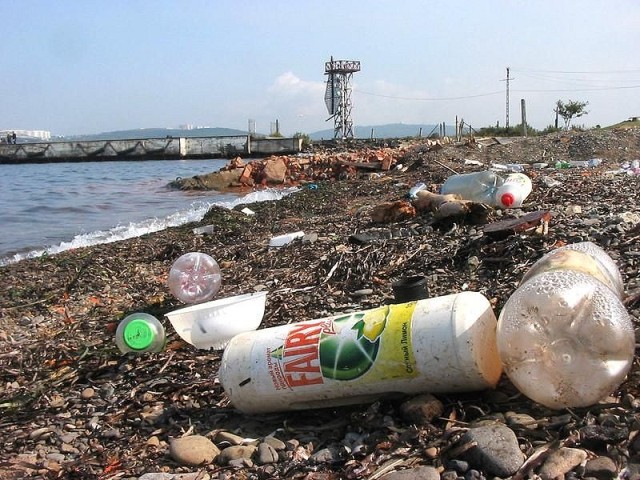 If we didn’t pollute our rivers and lakes, they would be full of fish.
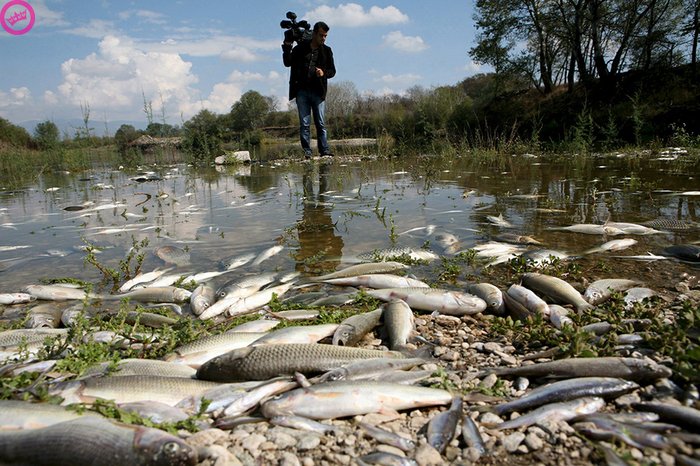 Put out food for wild animals in winter
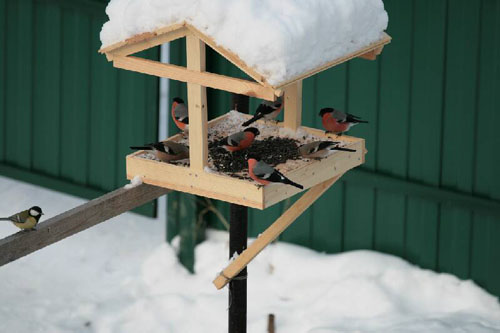 If people hadn’t invented different machines and developed industry, the environmental problems wouldn’t have appeared.
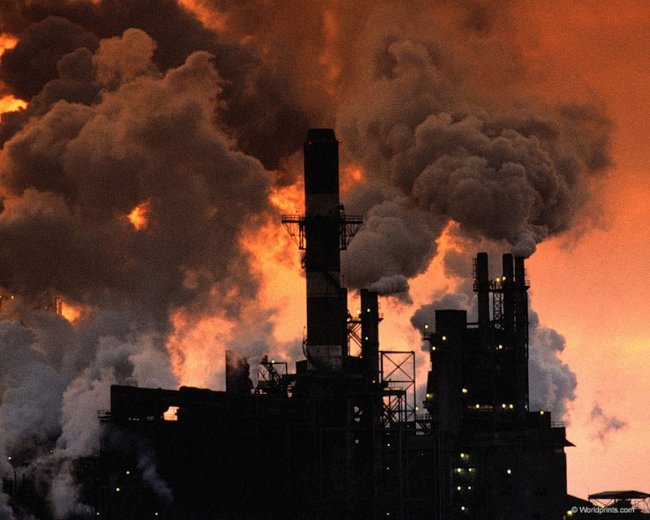 If we planted more new forests, we would save wild animals.
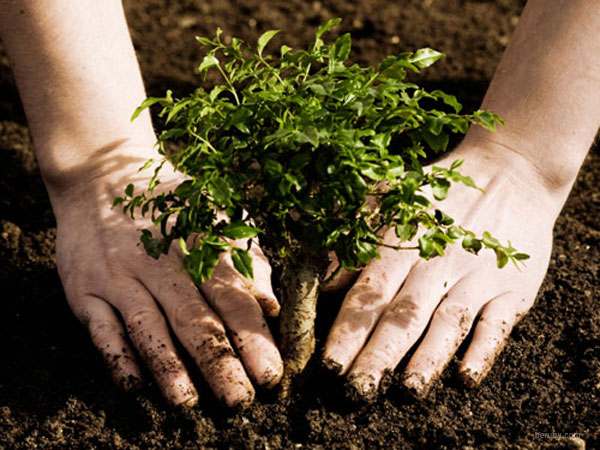 Walk or cycle whenever possible
We should always remember the wise advice of a great English writer John Galsworthy who said: “If you don’t think about the future you will not have it.”
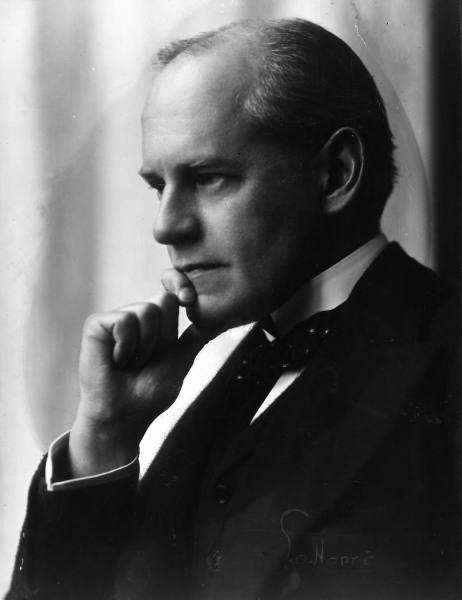 Thanks for attention!